Special Issue of the IEEE TGRS on “Inter-Calibration of Satellite Instruments”:
Special Issue of the IEEE TGRS on “Inter-Calibration of Satellite Instruments”:
Introduction to GSICS
Jérôme Lafeuille
WMO Secretariat(Secretary of the GSICS Executive Panel)
Why a Global Space-based Inter-Calibration System  (GSICS)?
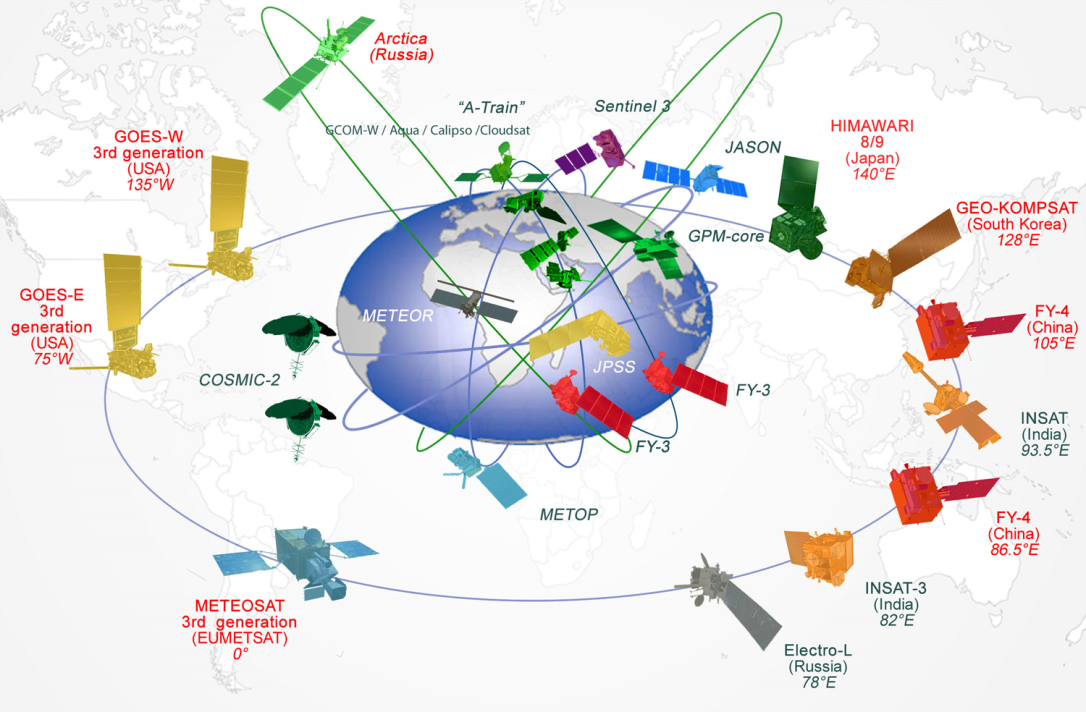 Space-based observations are provided by multiple satellite missions operated over decades by different agencies around the world
These data sources must be carefully calibrated with similar methods and common references in order to be reliable and interoperable for weather and climate applications
GSICS User Workshop, Toulouse, September 2015
2
Our goals
GSICS was established by WMO and CGMS in 2005  to foster collaboration among satellite operators on best practices for accurate & consistent calibration throughout the global constellation
The outcome is an integrated inter-calibration system enabling:
Better consistency between instrument data
Lower bias in derived products
Traceability of measurements
Re-calibration of archive data
Better specification of future instruments
GSICS Members and observers
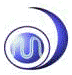 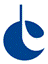 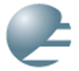 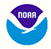 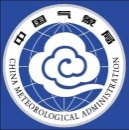 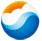 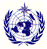 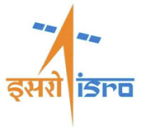 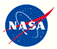 http://gsics.wmo.int
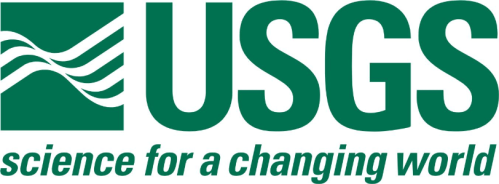 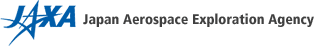 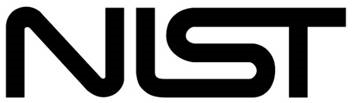 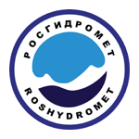 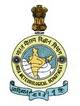 15 satellite operators  (3 observers)
+ NIST and WMO
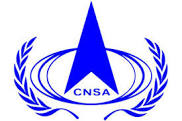 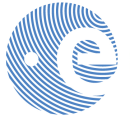 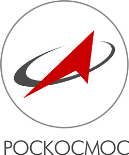 [Speaker Notes: Well, what is GSICS?
The Global Space-based Inter-Calibration System (GSICS) is an initiative of CGMS and WMO, which aims to ensure consistent calibration and inter-calibration of operational meteorological satellite instruments. 
One of the basic strategies of GSICS is to develop an integrated on-orbit cal/val system - initially by LEO-GEO Inter-satellite/inter-sensor calibration.
This will then allow us to provide corrections to improve the consistency between instruments, produce less biased level 1, and therefore, level 2 data, and ultimately, retrospectively re-calibrate archive data, which is of great interest in the climate monitoring community]
CGMS satellite operators
CGMS satellite operators
CGMS satellite operators
CGMS satellite operators
WMO
Who are the targeted users?
Satellite users interested in accurate/consistent calibration
Stable Level 2 product generation, Level 3 multi-satellite products
Climate Data Record generation (e.g. “SCOPE-CM”, WCRP/ISCCP )
Reanalysis 
Assimilation in NWP models:  bias characterization of radiances
Satellite operators sharing developments, best practices, and tools
Prelaunch instrument characterization
In-orbit commissioning and Cal/Val plans 
Instrument monitoring, detection/analysis of anomalies
Improved calibration
Partner programmes:  CEOS WGCV, GPM X-cal, GHRSST, GRUAN, etc...
GSICS Principles for GSICS “products”
Systematic generation of inter-calibration products through
monitoring Level 1 data from satellite sensors
comparing  with  community references
calculating correction functions for the calibration of monitored instruments 
with specified uncertainties and traceability (unbroken chain of comparisons)
through well-documented, peer-reviewed procedures
based on various techniques to ensure consistent and robust results
Delivery to users
Free and open access
Adopting community standards
GSICS Procedure for Product Acceptance
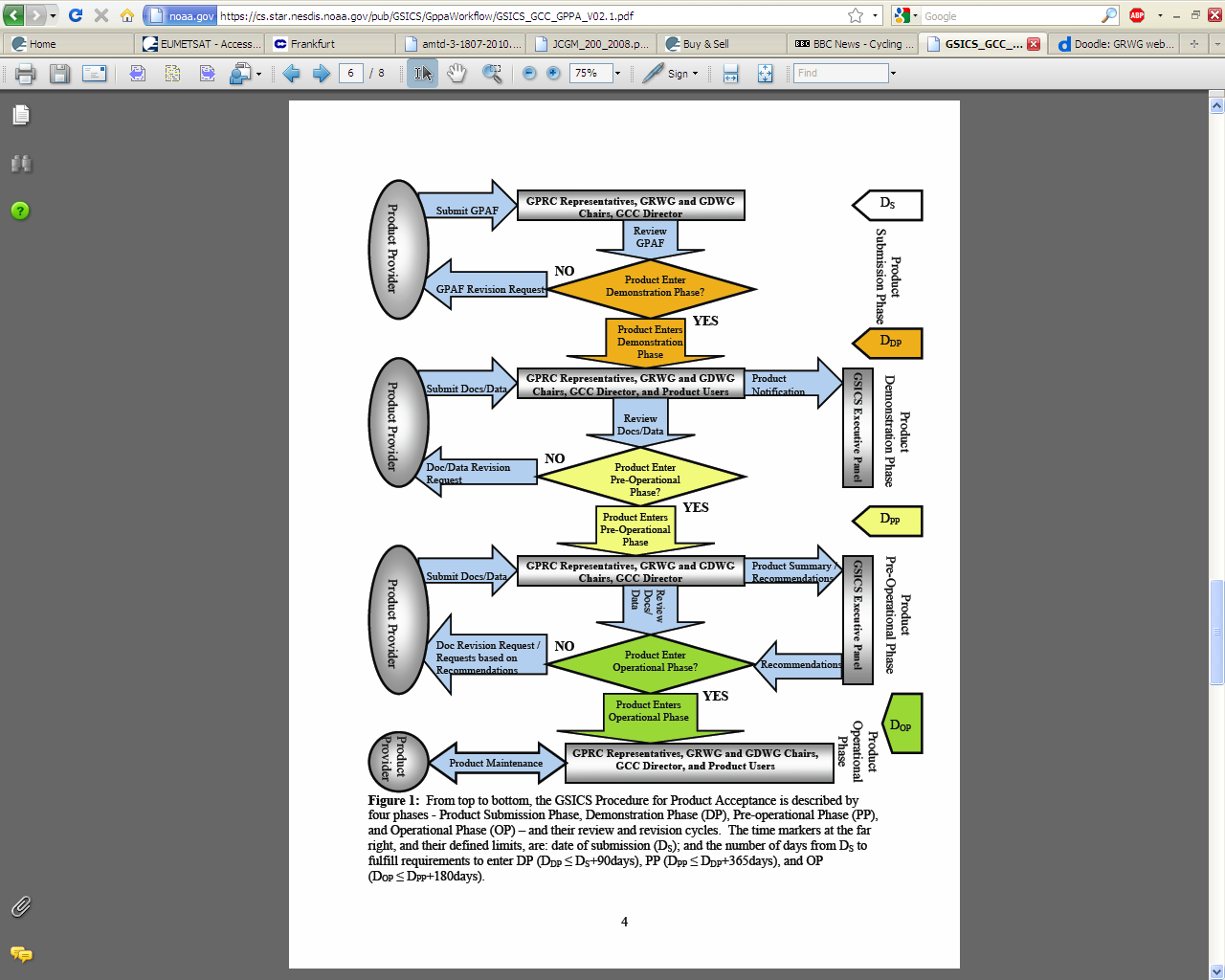 Products progress
From Demonstration Mode
To Pre-Operational Mode
To Operational Mode
By a series of reviews
Subject to acceptance criteria
Over period of ~1.5yr
User services provided/coordinated by the GCC
Growing audience of GSICS user messaging service
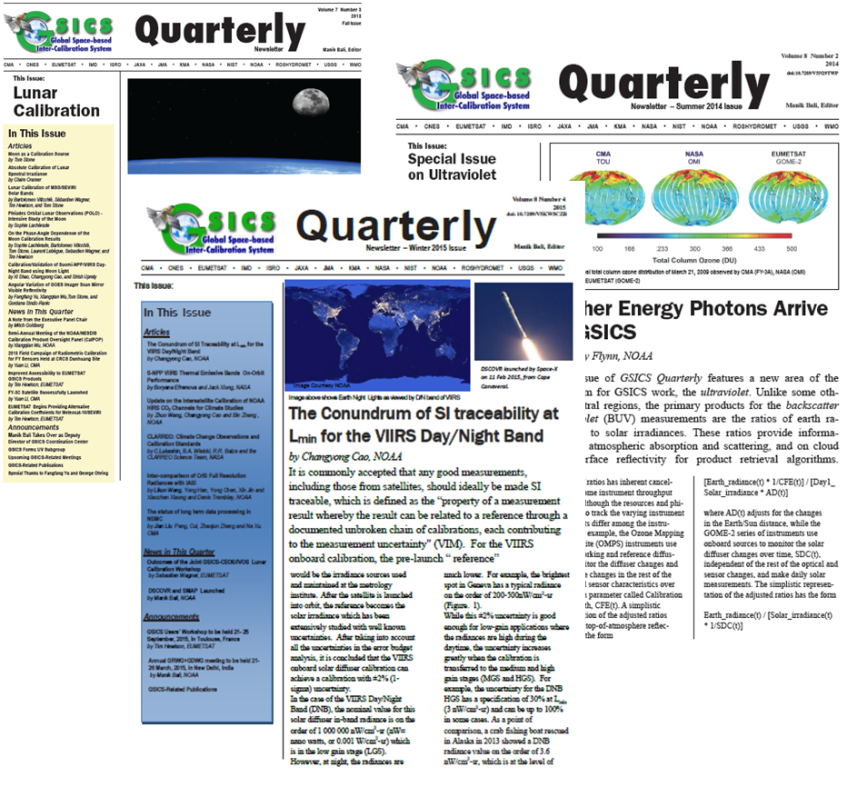 Widely disseminated GSICS Quarterly


GSICS User Workshops
GSICS User Workshop, Toulouse, September 2015
9
Evolving scope of GSICS
Started with IR calibration corrections (GEO, LEO)
Continued with VIS/NIR domain
Now addressing also the UV and MW domains

Started with Near Real-Time correction functions
Added «a posteriori» corrections for  re-processing)
Considering now a wider variety of deliverables dpending on user requirements
Definition of GSICS Deliverables
GSICS Products for users of satellite data, including calibration corrections/coefficients
GSICS Algorithms, which describe inter-calibration processes, (described by ATBD)  
GSICS Monitoring Reports, assessments  
GSICS Reference datasets, including Solar spectrum, … 
GSICS Tools for use by inter-calibration developers, (GIRO, SBAF, …)  
GSICS recommended standards,conventions and guidelines, 
GSICS User Services, information
Pro-ductscorrections
Intercalib. Algorithms
Monitoring assessmentreports
Calibration datasets
Software and hardware tools
Standards, conventions,
Calibration references
New challenges
Formalize GSICS user requirements  for products/deliverables 
User requirements for pre-launch characterization data ?
Review the products and services to be delivered by GSICS
Maintain requirements for calibration references: in-orbit, ground targets, Moon observatories

Recognize GSICS as an element of the WMO IntegratedGlobal Observing System (WIGOS)
Highlight GSICS’ contribution to theArchitecture for climate  monitoring
Complete Reference Documentation
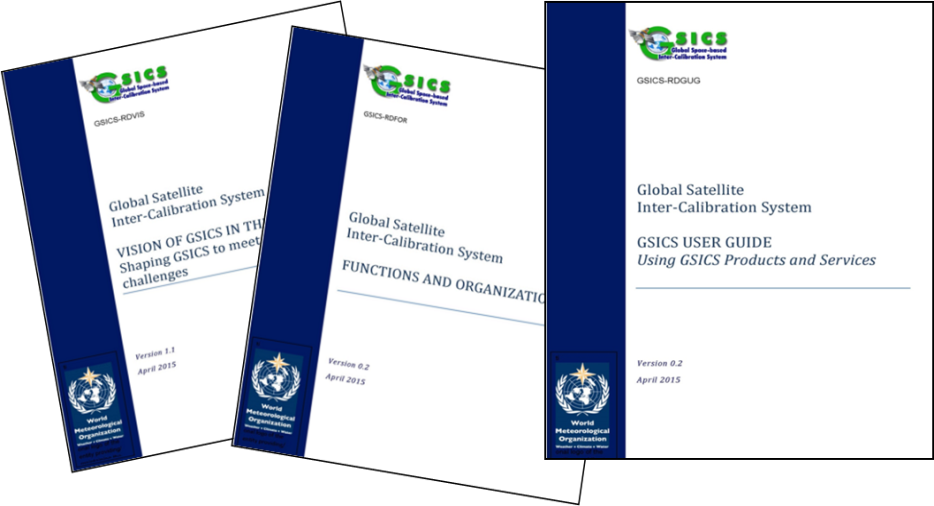 GSICS User Workshop, Toulouse, September 2015
12
Thank You
Variety of GSICS holdings and deliverables
GSICS User Workshop, Toulouse, September 2015
14